Saturday 27th November 202110am Sydney time 100th Anniversary of Alfred Korzybski's First Major Work:“Manhood of Humanity –The Science and Art of Human Engineering”
Well, has Humanity grown-up in the following 100 years?
      Do we see any infantile behaviour in our personal, family, community, national or global life?
      What can general semantics contribute to our maturing process ... “
      Led by David Hewson and Robert James.
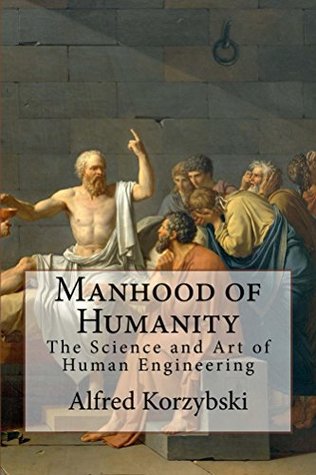 “Manhood of Humanity –The Science and Art of Human Engineering” 



We’ll review this extraordinary work and celebrate its 100th Anniversary!

The general format of the day will be:
10:00 am – 10:15 am logging onto Zoom and general catch up
10:15 am – 11:15 am Robert presents his overview of “Manhood of Humanity”,
11:15 am – 12:15 pm David presents his view of “Manhood of Humanity”,                                    and focusses on Timebinding
12:15 pm - 12:30 pm short break for drink, food etc.
12:30 pm –  1:00 pm general discussion and wrap up
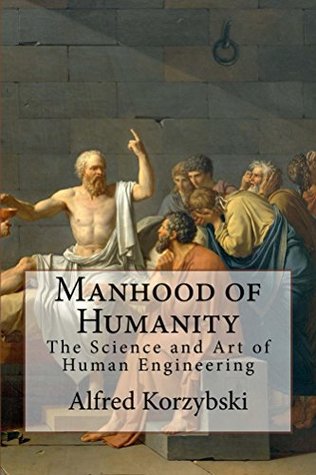 “Manhood of Humanity –The Science and Art of Human Engineering” 



AGS has dwelt on “Manhood of Humanity” before …


  * AGS spent some time on “Manhood of Humanity”
    in April 2011


  * And we referred to it in relation to Buddhism
    in October 2016

Ctd …
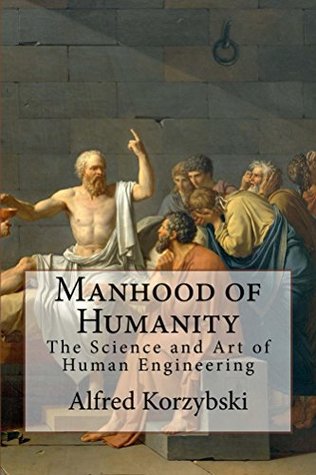 “Manhood of Humanity –The Science and Art of Human Engineering” 







So – Who can remember anything from 100 years ago … ?


100 years - RJ Reflections

FRJ 100 b'day 26/08/1915

2.  PJ 101 b'day  23/11/2021

3.  Dinosaur wall chart: 1cm = 1m years = 10,000 centuries!

4.  1m secs ~11 days,   1b secs ~32 years.  So lifetime may be ~3b heartbeats.
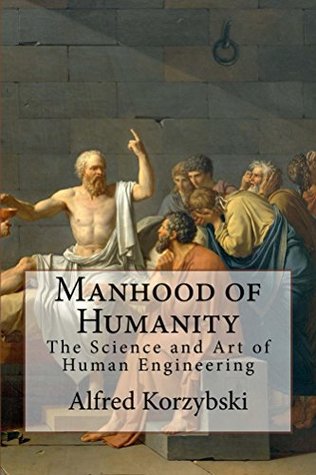 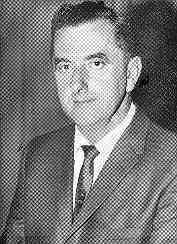 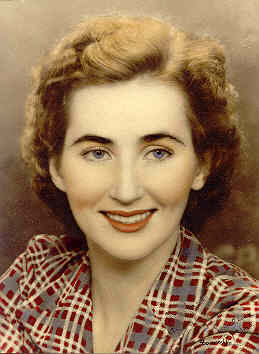 “Manhood of Humanity –The Science and Art of Human Engineering” 






The Book

It’s marvellous that we can get many electronic-version books on Gutenberg, eg this one:

The Project Gutenberg EBook of Manhood of Humanity. by Alfred Korzybski
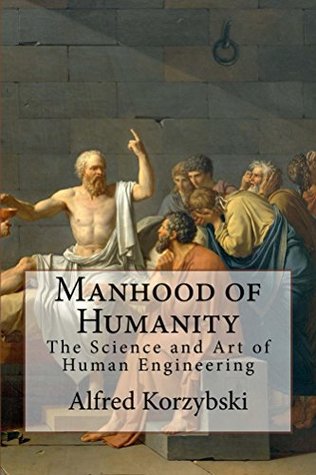 “Manhood of Humanity –The Science and Art of Human Engineering” 

				Contents
Foreword
A Memoir
What I Believe
Preface to the First Edition
Acknowledgements

1.	Introduction			Appendices
2.	Childhood of Humanity		1. Mathematics of Time Binding	
3.	Classes of Life			2. Biology and Time Binding	
4.	What is Man?			3. Engineering and Time Binding
5.	Wealth				4. Some non-A data on Efficiency …
6.	Capitalistic Era			5. Author’s Note (from S&S 1948)
7.	Survival of the Fittest		
8.	Elements of Power		Korzybski’s Concept of Man (Lecture)
9.	Manhood of Humanity		from Mathematical Philosophy by Kassius Keyser
10.	Conclusion
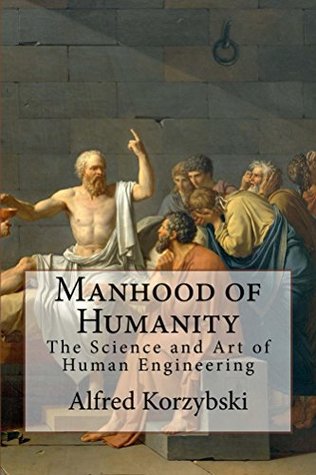 “Manhood of Humanity –The Science and Art of Human Engineering” 






Preface

This book is primarily a study of Man and ultimately embraces all the great qualities and problems of Man. 

As a study of Man it takes into consideration all the characteristics which make Man what he is. 

If some readers do note the absence of certain expressions familiar to them, it does not mean that the author does not feel or think as many other people he does and very much so; but in this book an effort has been made to approach the problem of Man from a scientific mathematical point of view, and therefore great pains have been taken not to use words insufficiently defined, or words with many meanings. Ctd ….
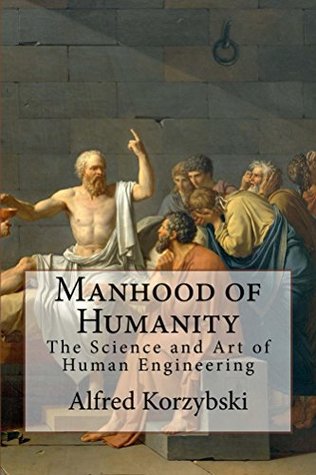 “Manhood of Humanity –The Science and Art of Human Engineering” 



Preface (Ctd … )

The author has attempted to use words which convey only the meaning intended, 
and has used some words such as "spiritual”, 
not because the author has any belief or disbelief in such phenomena; 
there is no need for beliefs because some such phenomena exist, 
no matter what we may think of them or by what name we call them; 
but because the word "spiritual" is not scientifically defined, 
and every individual understands and uses this word in a personal and private way. 

To be impersonal the author has had to indicate this element by adding "so called." I repeat once again that this book is not a "materialistic" or a "spiritualistic" book it is a study of "Man" and therefore does and should include materialistic as well as spiritual phenomena because only the complex of these phenomena constitutes the complex of Man.

The problem has not been approached from the point of view of any private doctrine or creed, but from a mathematical, an engineering, point of view, which is impersonal and passionless... “
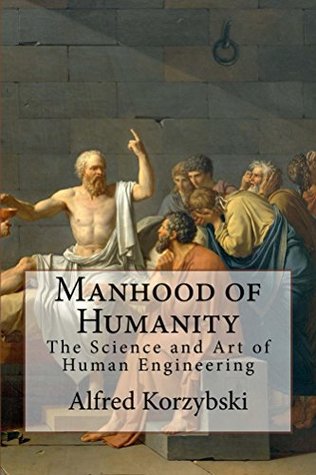 “Manhood of Humanity –The Science and Art of Human Engineering” 

Chapter 2: “Childhood of Humanity”

The end of the World War is the closing of the childhood of humanity. 

This, like any childhood, can be characterized as devoid of any real understanding
of values, as is that of a child who uses a priceless chronometer to crack nuts.

This childhood has been unduly long, but happily we are near to the end of it, 
for humanity, shaken by this war, is coming to its senses and must soon enter its manhood,
a period of great achievements and rewards in the new and real sense of values dawning upon us.

The sacred dead will not have died for naught; the “red wine of youth,” the wanton waste of life, has shown us the price of life, and we will have to keep our oath to make the future worthy of their sweat and blood.
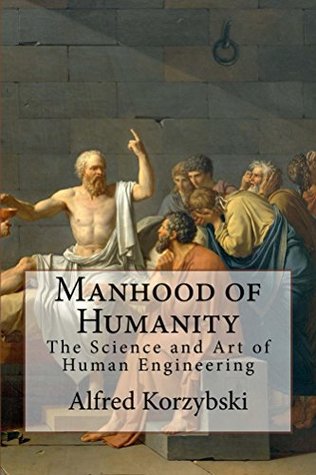 “Manhood of Humanity –The Science and Art of Human Engineering” 

Chapter II: “Childhood of Humanity” (Ctd)

Early ideas are not necessarily true ideas.

There are different kinds of interpretations of history and different schools of philosophy.

All of them have contributed something to human progress, 
but none of them has been able to give the world a basic philosophy 
embracing the whole progress of science and establishing the life of mankind 
upon the abiding foundation of Fact.
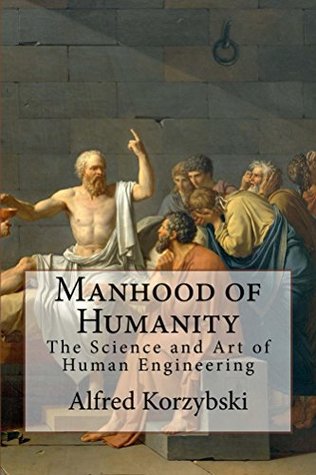 “Manhood of Humanity –The Science and Art of Human Engineering” 

Chapter III. Classes of Life

The problems to be dealt with in this chapter are not easy, 
but they are exceedingly important. 

To classify phenomena correctly, they must be correctly analysed and clearly defined. 
For the sake of clearness I will use the simplest illustrations and, avoiding as much as possible the difficulties of technical terms. 

As a matter of fact our common daily speech is ill adapted for the precise expression of thought; even so-called “scientific” language is often too vague for the purpose and requires further refining. 

Some may say that it is useless and unnecessary to lay so much stress on correct thinking and precise expression; that it has no practical value; for they say that “business” language is good enough to “talk business,” or to put “something over” the other fellow. But a little explanation will show that precision is often of the greatest importance.
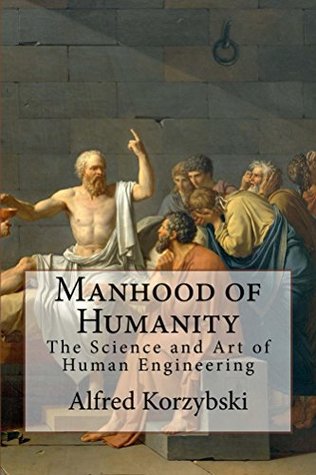 “Manhood of Humanity –The Science and Art of Human Engineering” 

Chapter III. Classes of Life (Ctd)

We can represent the different classes of life in three life coordinates. 

  * Minerals, with their inorganic activities would be the Zero (0) dimension of “life”
    that is the lifeless class—here represented by the point M.

 * Plants, with their “autonomous” growth, represented
    by the one dimensional line MP.

 * Animals, with their “autonomous” capacity to grow 
   and to be active in space 
    by the two dimensional plane PAM.

 * Humans, with their “autonomous” capacity to grow,
   to be active in space     and to be active in time, 
   by the three dimensional region MAPH.
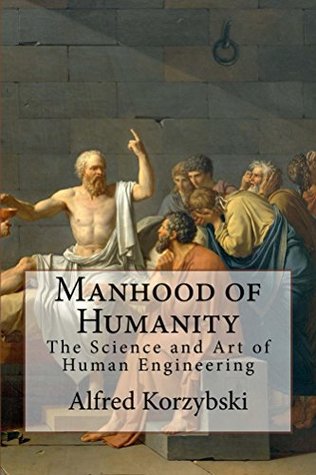 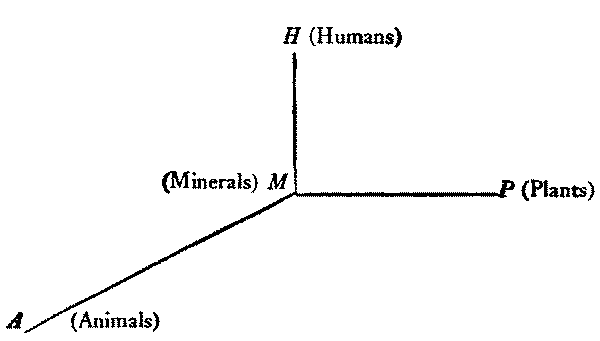 “Manhood of Humanity –The Science and Art of Human Engineering” 

Chapter IV. What Is Man?

Man has ever been the greatest puzzle to man. 

The two facts which have to be dealt with first, are the two which have most retarded human progress: 

  * There has never been a true definition of man nor a just conception of his role in the curious drama of the world; in consequence of which there has never been a proper principle or starting point for a science of humanity. 

It has never been realized that man is a being of a dimension or type different from that of animals and the characteristic nature of man has not been understood; 

 * Man has always been regarded either as an animal or as a supernatural phenomenon. The facts are that man is not supernatural but is literally a part of nature, and that human beings are not animals.
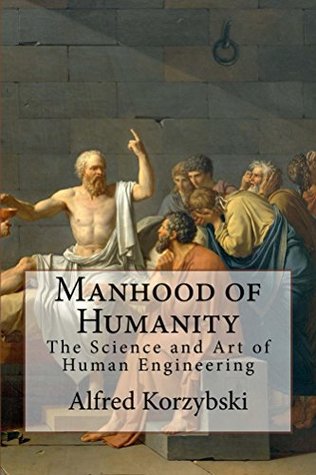 “Manhood of Humanity –The Science and Art of Human Engineering” 

Chapter 5: Wealth

I have said that the old conceptions of wealth, capital and money – 
the conceptions that are still current throughout the world – 
belong to the period of humanity's childhood – they are childish conceptions. 

I have said that they must be replaced by scientific conceptions –
by conceptions fit for humanity's manhood. 

We must analyse the current conceptions of wealth, capital, and money – 
the childish conceptions of them - in order to reveal their falseness, stupidity and folly. 

Everybody seems to prefer an emotional definition – 
a definition that suits his personal love of wealth or his hatred of it. 

There are many definitions of wealth, capital and money – 
definitions and books belonging to humanity's childhood. 
They are all alike - they are all childish.
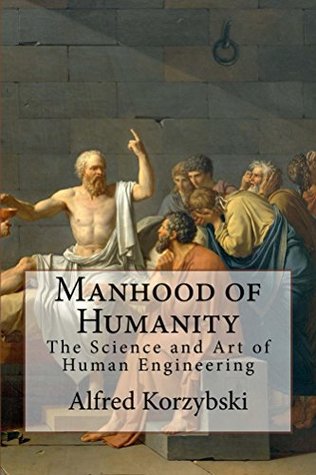 “Manhood of Humanity –The Science and Art of Human Engineering” 


Chapter 6: Capitalistic Era

The work done by Descartes, Newton and Leibnitz was to discover 
powerful methods for mathematics the only fit to express the laws of nature.

Human Engineering will be the science by which the great social problems will be solved.

For the first time since the dawn of man, humanity will really understand its own nature and status;
and will learn to direct scientifically the living and the non-living forces for construction, 
avoiding unnecessary destruction and waste.

It may seem strange but it is true that the time-binding exponential powers, called humans, 
do not die - their bodies die but their achievements live forever - a permanent source of power. 

All of our precious possessions—science, acquired by experience, accumulated wealth in all fields of life—are kinetic and potential useful for future generations.
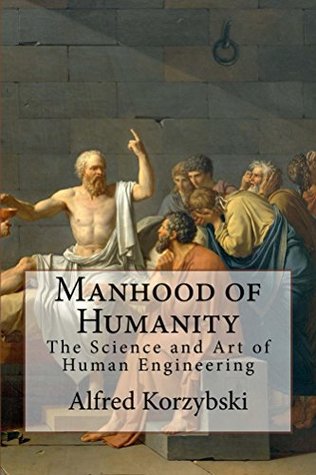 “Manhood of Humanity –The Science and Art of Human Engineering” 

The Chapter VII. Survival of the Fittest

Humanity is a dynamic affair, nay, the most dynamic known, 
because it is able to transform and direct basic powers. 

Where power is produced there must be an issue for it. 
Power must perforce express itself in some form. 
Electricity produced in the skies comes down in an often disastrous manner. 
Electricity, produced aimfully, runs our railroads; just so the enormous power produced by humanity must be used aimfully, in a constructive way or it will burst into insurrections, revolutions and wars.

Power has been held by the “God-given” or the “cleverest”; seldom has the power been given to the “fittest” in the sense of the most capable “to do.” Those who speak of the “survival of the fittest,” as in the Darwinian theory of animals, bark an animal language. This rule, being natural only in the life of plants and animals and appropriate only to the lower forms of physical life, cannot, be applied to the time-binding class of life, without disaster.
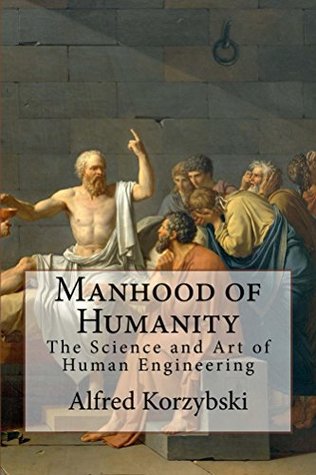 “Manhood of Humanity –The Science and Art of Human Engineering” 

Chapter VIII. Elements Of Power

In the World War Germany displayed tremendous power. 

Restraining our emotions as much as possible, 
let us endeavor to analyse that power with mathematical dispassionateness.

Why did Germany display more power than any other single nation? Because in the establishment of her “ethics,” her political system, and her economic structure, Germany availed herself, in larger measure than any other nation, of scientific achievements and scientific methods. 

It is a very common, very erroneous, and very harmful belief 
that war was created solely by a “war-lord.” 

Every idea or movement doubtless originates with somebody but back of such “originations” or initiations there are favoring conditions, forces and impulsions. The stage is set by life and the ages; the actor enters and the show begins. In the instance in question, the stage was set by our whole modern system of civilization.
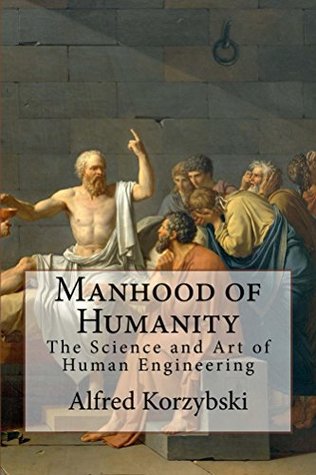 “Manhood of Humanity –The Science and Art of Human Engineering” 

Chapter IX: (Here it is at last ) - Manhood of Humanity

There must be a period of transition—a period of adjustment. 

Establishment of a new institution which might be called a 
Dynamic Department - Department of Coordination or a Department of Cooperation 
The name is of little importance, but it would be the nucleus of the new civilization. 

Its functions would be those of encouraging, helping and protecting the people in such cooperative enterprises as agriculture, manufactures, finance, and distribution.

The Department of Cooperation should include various sections, which might be as follows:
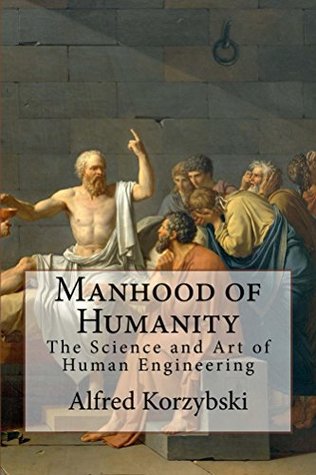 “Manhood of Humanity –The Science and Art of Human Engineering” 

Chapter IX: - Manhood of Humanity – The Department of Cooperation

The Section of Mathematical Sociology or Humanology:

composed of at least one: sociologist, biologist, mechanical engineer, mathematician.

Their work would be the development of human engineering and mathematical sociology or humanology; promoting the progress of science; providing and supervising instruction in the theory of values and the rudiments of humanology for elementary schools and the public at large. 

The members of the section would be selected by the appropriate scientific societies for a term fixed by the selectors.
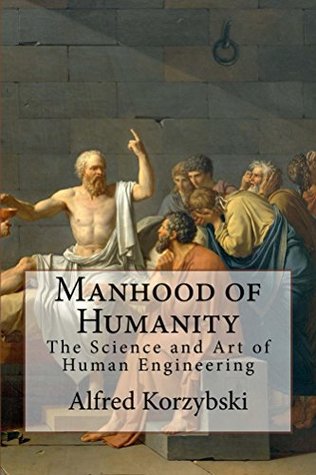 “Manhood of Humanity –The Science and Art of Human Engineering” 

Chapter IX: - Manhood of Humanity – The Department of Cooperation

(2) The Section of Mathematical Legislation: 

composed of (say) one lawyer, one mathematician, one mechanical engineer, 
selected as above. 

Their task would be to recommend legislation, to provide means for eliminating “Legalism” from the theory and practice of law, and to bring jurisprudence into accord with the laws of time-binding human nature and the changing needs of human society. 

Their legislative proposals, if ratified in a joint session of sections (1) and (2), would then be recommended to the appropriate legislative bodies.
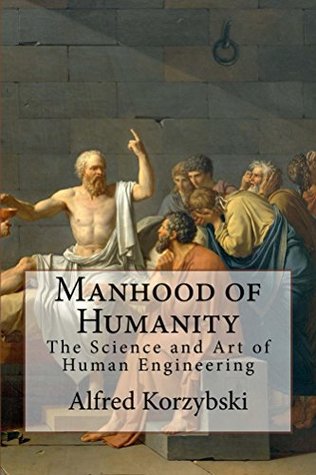 “Manhood of Humanity –The Science and Art of Human Engineering” 

Chapter IX: - Manhood of Humanity – The Department of Cooperation

(3) The Educational Section: 

composed of two or three teachers, one sociologist, one mechanical engineer, one mathematician, selected as above. 

They would elaborate educational projects and revise school methods and books;
 their decisions being subject to the approval of the joint session 
of sections (1), (2), and (3).
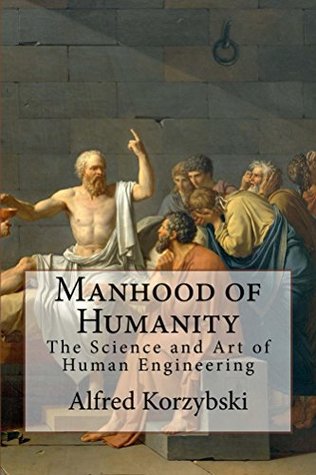 “Manhood of Humanity –The Science and Art of Human Engineering” 

Chapter IX: - Manhood of Humanity – The Department of Cooperation

(4) The Cooperative Section: 

composed of mechanical engineers, chemical engineers, production engineers, 
expert bookkeepers, accountants, business managers, lawyers 
and other specialists in their respective lines. 

This section would be an “Industrial Red Cross” (Charles Ferguson) 
giving expert advice when asked for by any cooperative society.
:
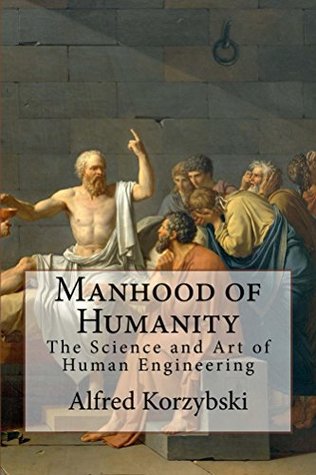 “Manhood of Humanity –The Science and Art of Human Engineering” 

Chapter IX: - Manhood of Humanity – The Department of Cooperation

(5) The Cooperative Banking Section: 

composed of financial experts, sociologists, and mathematicians; 

Its task being to help with expert advice new cooperative people's banks.
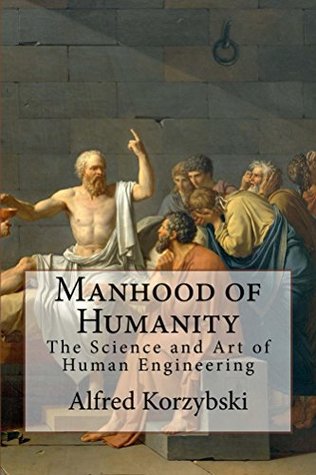 “Manhood of Humanity –The Science and Art of Human Engineering” 

Chapter IX: - Manhood of Humanity – The Department of Cooperation

(6) The Promoters' Section: 

composed of engineers whose duty would be to study all of the latest scientific facts, 
collect data, and elaborate plans. 

Those plans would be published, and no private person, 
but only cooperative societies, would be permitted by law to use them. 

The department would also study and give advice 
respecting the general conditions of the market 
and the needs in the various lines of production. 

This section would regulate the duplication of production:
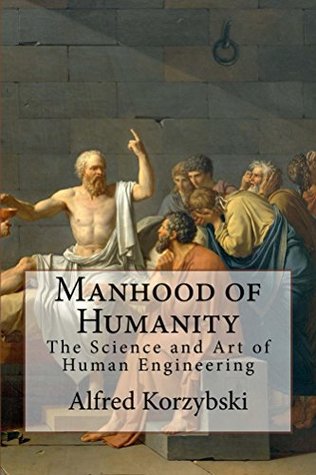 “Manhood of Humanity –The Science and Art of Human Engineering” 

Chapter IX: - Manhood of Humanity – The Department of Cooperation

(7) The Farming Section: 

composed of specialists in scientific and cooperative agriculture.
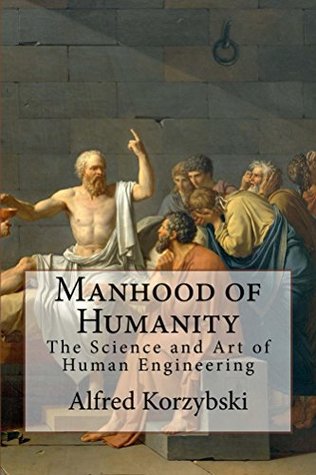 “Manhood of Humanity –The Science and Art of Human Engineering” 

Chapter IX: - Manhood of Humanity – The Department of Cooperation

(8) The Foreign Section: 

for inter-cooperative foreign relations.
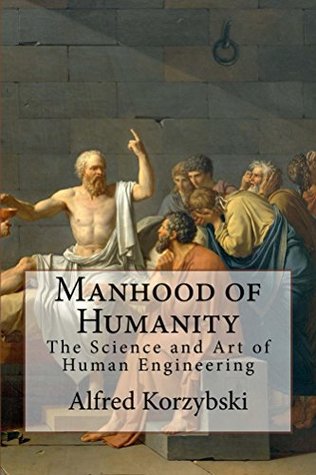 “Manhood of Humanity –The Science and Art of Human Engineering” 

Chapter IX: - Manhood of Humanity – The Department of Cooperation

(9) The Commercial Section.

Doing commercial suff.
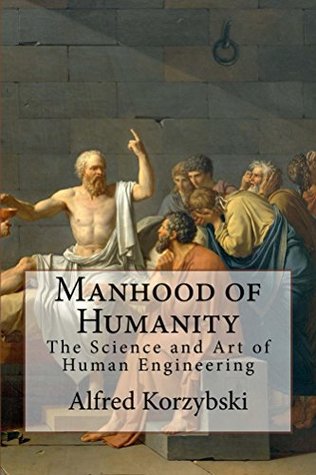 “Manhood of Humanity –The Science and Art of Human Engineering” 

Chapter IX: - Manhood of Humanity – The Department of Cooperation

(10) The News Section: 

to edit a large daily paper giving true, uncolored news 
with a special supplement relating to progress in the work of Human Engineering. 

This paper would give daily news about the whole cooperative movement, 
markets, etc., etc.
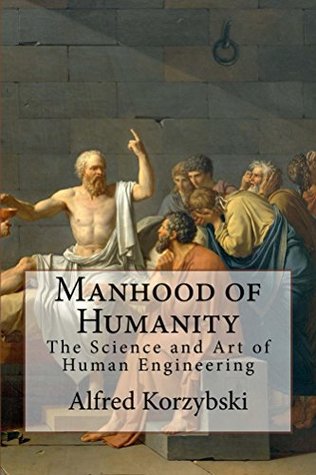 “Manhood of Humanity –The Science and Art of Human Engineering” 


Chapter IX: - Manhood of Humanity – The Department of Cooperation

All men selected to the places for this work should be the very best men in the nation.

They should be well paid to enable them to give their full energy and time to their duties. 

All the selections for this work should be made in the same manner as mentioned above:
through proven merits not clever oratory. 

Such appointments should be considered the highest honor that a country can offer.

Every selection should be a demonstration that the person selected was a person of the highest attainments in the field of his work.

The outline of this plan is vague; it aims merely at being suggestive. Its principal purpose is to accentuate the imperative necessity of establishing a national time-binding agency -
a Dynamic Department for stimulating, guiding and guarding the civilizing energies.
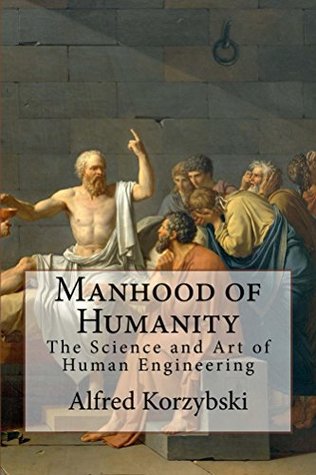 “Manhood of Humanity –The Science and Art of Human Engineering” 

Chapter X. Conclusion

“In Europe we know that an age is dying. Here it would be easy to miss the signs 
of coming changes, but I have little doubt that it will come. A realization of the 
aimlessness of life lived to labor and to die, having achieved nothing but avoidance 
of starvation, and the birth of children also doomed to the weary treadmill, 
has seized the minds of millions.” 
(Sir Auckland Geddes, British Ambassador to the U.S. 1920).

In conclusion let me say very briefly, as I said in the beginning,
that this little book has aimed to be only a sketch. The Problem of Life is old. 
I have endeavored to approach it afresh, with a new method, in a new spirit, from a new point of view.

The literature of the subject is vast. It displays great knowledge and skill. 
Much of it is fitted to inform and to inspire such as really read with a genuine desire to understand. 
Its weakness is due to the absence of a true conception of what human beings are. 

That is what I miss in it and it is that lack of fundamental and central thought that I have striven to supply. If I have succeeded in that, I have no fear—all else will follow quickly, inevitably.
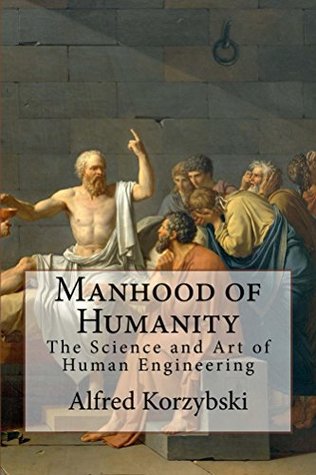 “Manhood of Humanity –The Science and Art of Human Engineering” 






Quotes 1

There is every reason why the standards in our civilization are so low, 
because we have "poisoned," in a literal sense of the word, our minds 
with the physico-chemical effects of wrong ideas.”
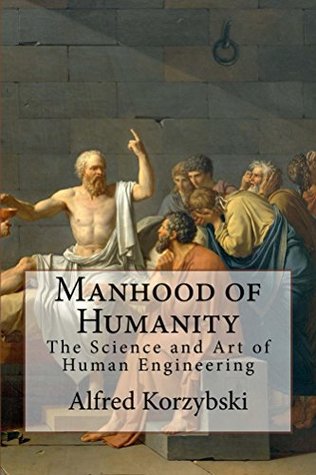 “Manhood of Humanity –The Science and Art of Human Engineering” 






Quotes 2

“Law was always made by the few 
and in general for the purpose of preserving the "existing order," 
or for the reestablishment of the old order and the punishment of the offenders against it.”
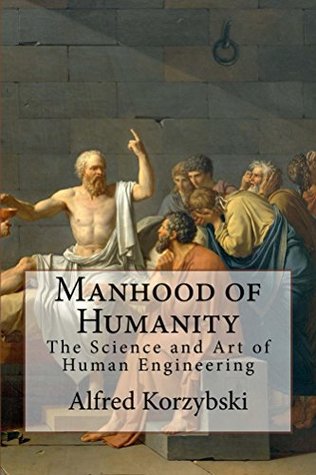 “Manhood of Humanity –The Science and Art of Human Engineering” 






Quotes 3

“Law was always made by the few 
and in general for the purpose of preserving the "existing order," 
or for the reestablishment of the old order and the punishment of the offenders against it.”
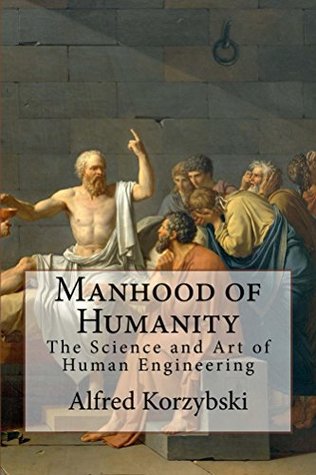 “Manhood of Humanity –The Science and Art of Human Engineering” 






Quotes 4

“Those ignorant "masters of our destinies" 
who regard humans as animals or as monstrous hybrids of natural and supernatural 
must be dethroned by scientific education.

Humans can be literally poisoned by false ideas and false teachings. 
Many people have a just horror at the thought of putting poison into tea or coffee, 
but seem unable to realize that, when they teach false ideas and false doctrines, 
they are poisoning the time-binding capacity of their fellow men and women. 

One has to stop and think!”
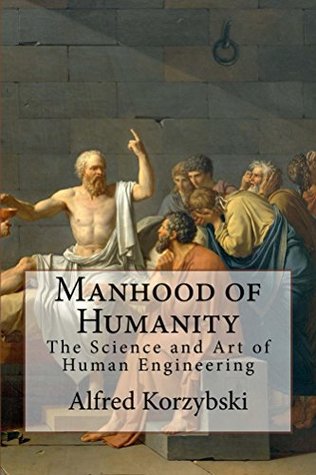 “Manhood of Humanity –The Science and Art of Human Engineering” 






Quotes 5

“What is history? What is its significance for humanity? 

Dr. J. H. Robinson gives us a precise answer: 
   "Man's abject dependence on the past gives rise to the continuity of history. 
   Our convictions, opinions, prejudices, intellectual tastes; our knowledge, 
   our methods of learning and of applying for information we owe, with slight exceptions, 
   to the past-often to the remote past. 

   History is an expansion of memory, and like memory,
   it alone can explain the present and in this lies its most unmistakable value.”
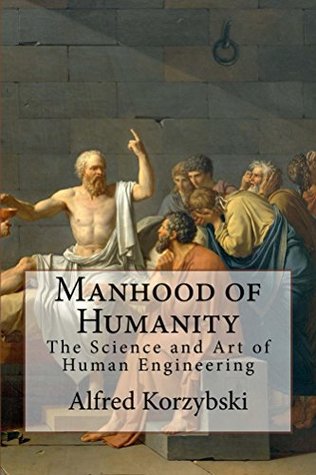 “Manhood of Humanity –The Science and Art of Human Engineering” 






Quotes 6

“If those who know why and how neglect to act, 
Then those who do not know will act, 
and the world will continue to flounder.”
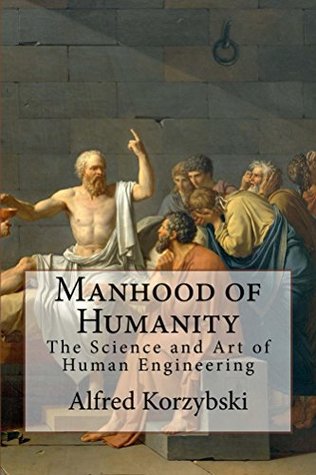 “Manhood of Humanity –The Science and Art of Human Engineering” 




Quotes 7a

If we analyse the classes of life, we readily find that there are three cardinal classes which are radically distinct in function”:
  * Though minerals have various activities, they are not "living." 

  * Plants transform solar energy into organic chemical energy. 
    They are a class of life which appropriates one kind of energy, converts it into another – 
    I define PLANTS AS THE CHEMISTRY-BINDING class of life.

  * Animals use the products of the chemistry-binding class – plants - as food,
    and animals are a more dynamic class of life; their energy is kinetic; 
    they have freedom and power to move about in space; 
    and so I define ANIMALS AS THE SPACE-BINDING CLASS OF LIFE.
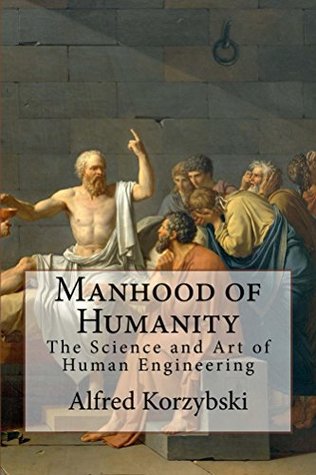 “Manhood of Humanity –The Science and Art of Human Engineering” 

Quotes 7b

Classes of life – 
    Now what of human beings - What is to be our definition of Mankind? 
    Like the animals, human beings possess the space-binding capacity,
    but, over and above that, human beings possess the capacity to summarise, 
    digest and appropriate the labours and experiences of the past; 

    I mean the capacity to use the fruits of past labours and experiences 
   as intellectual or spiritual capital for developments in the present; 

    I mean the capacity to employ as instruments of increasing power
    the accumulated achievements of the all-precious lives of the past generations;

    I mean the capacity of human beings to conduct their lives 
    in the ever increasing light of inherited wisdom; 

    I mean the capacity in virtue of which man is at once the heritor of the by-gone ages 
    and the trustee of posterity.
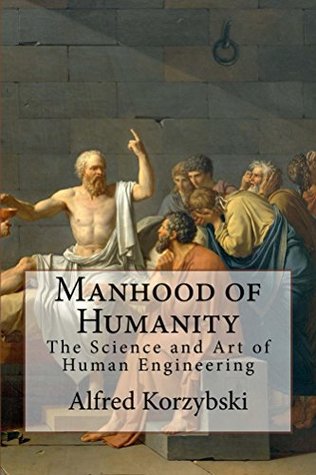 “Manhood of Humanity –The Science and Art of Human Engineering” 

Quotes 7c

Classes of life – Human beings –

And because humanity is just this magnificent natural agency 
by which the past lives in the present and the present for the future, 

I define HUMANITY, in the universal tongue of mathematics and mechanics, 
to be the TIME-BINDING CLASS OF LIFE.”
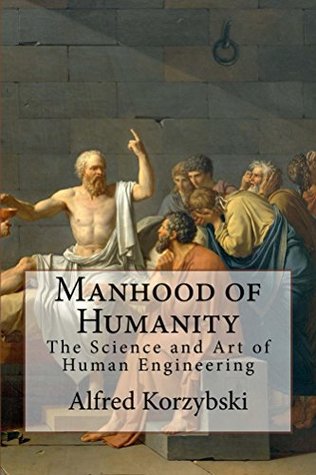 “Manhood of Humanity –The Science and Art of Human Engineering” 




Quotes 8

“Dogmatic theology is, by its very nature, unchangeable. 

The same can be said in regard to the spirit of the law. 

Law was and is to protect the past and present status of society and, by its very essence,
must be very conservative, if not reactionary. 

Theology and law are both of them static by their nature.
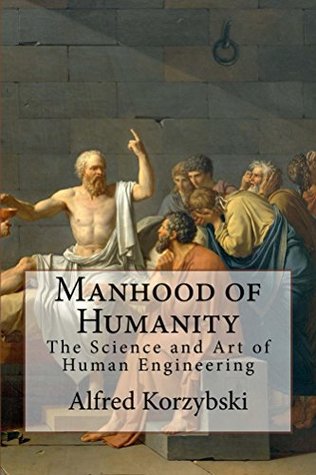 “Manhood of Humanity –The Science and Art of Human Engineering” 



Quotes 9

“Survival of the fittest" in the commonly used animal sense 
is not a theory or principle for a "time-binding" being. 

This theory is only for the physical bodies of animals; 
its effect upon humanity is sinister and degrading. 

We see the principle at work all about us in criminal exploitation and profiteering. 

As a matter of fact, the ages-long application of this animal principle to human affairs 
has degraded the whole human morale in an inconceivably far-reaching way. 

Personal greed and selfishness are brazenly owned as principles of conduct. 
We shrug our shoulders in acquiescence and proclaim greed and selfishness to be the very core of human nature, take it all for granted, and let it pass at that.
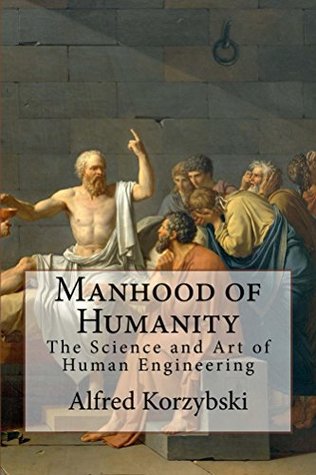 “Manhood of Humanity –The Science and Art of Human Engineering” 



Quotes 10

“To treat a human being as an animal - as a mere space-binder – 
because humans have certain animal propensities, 

is an error of the same type and grossness 
as to treat a cube as a surface because it has surface properties.”
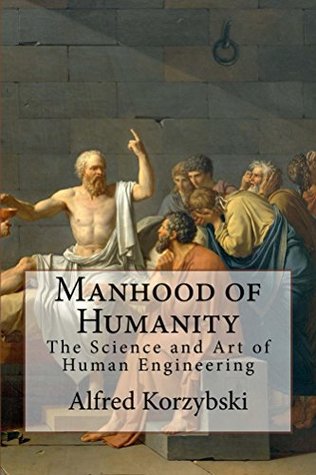 “Manhood of Humanity –The Science and Art of Human Engineering” 



Quotes 11

“There are two ways to slide easily through life: 
Namely, to believe everything, or to doubt everything; 
both ways save us from thinking. 

The majority take the line of least resistance, preferring to have their thinking done for them; they accept ready-made individual, private doctrines as their own and follow them more or less blindly. 

Every generation looks upon its own creeds as true and permanent and has a mingled smile of pity and contempt for the prejudices of the past. 

For two hundred or more generations of our historical past this attitude has been repeated two hundred or more times, and unless we are very careful our children will have the same attitude toward us.”
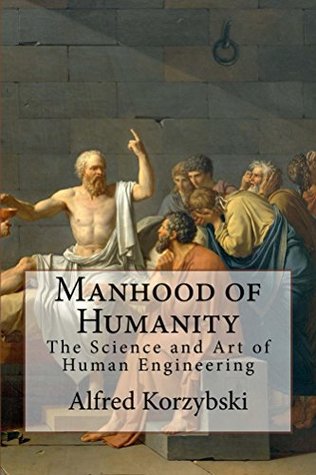 “Manhood of Humanity –The Science and Art of Human Engineering” 



Quotes 12

“... No thought, if it be non-mathematical in spirit, can be trusted, and, 
although mathematicians sometimes make mistakes, 
the spirit of mathematics is always right and always sound.”
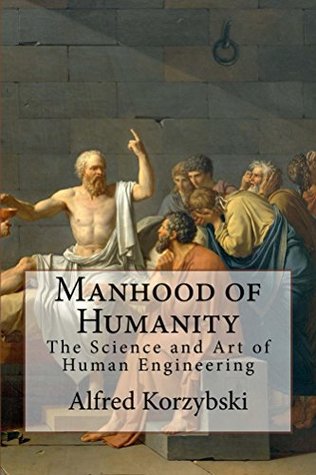 “Manhood of Humanity –The Science and Art of Human Engineering” 



Quotes 13

“Logic is the youth of mathematics, mathematics is the manhood of logic."
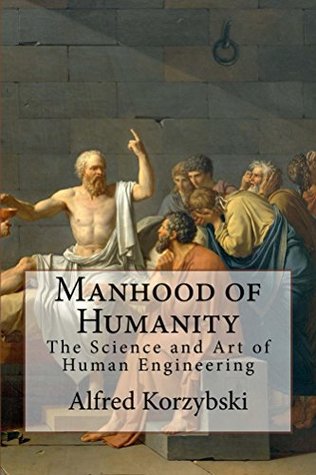 “Manhood of Humanity –The Science and Art of Human Engineering” 


Reviews


A review by Max Meenes

This is a book of very wide scope embracing all human problems. 

It is a study of man and the problems of humanity from a scientific, especially a mathematical, point of view. The author makes a plea for the establishment of a Science and Art of Human Engineering dealing with human problems not by means of a study of metaphysical essences, but of actual facts, and reduces these facts to mathematical laws. 

The author attempts to explain social problems by an application of mathematical reasoning and mathematical law. "Engineering is the co-ordinated sum-total of human knowledge gathered through the ages, with mathematics as its chief instrument and guide." According to the reviewer, this book is a valuable attempt to a true conception of what human beings really are--an attempt to initiate the scientific study of man--a science and art that will know how best to direct the energies of man to the advancement of human welfare.
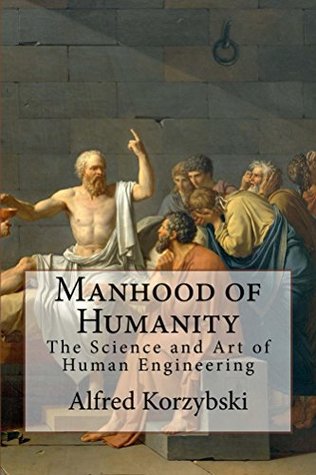 “Manhood of Humanity –The Science and Art of Human Engineering” 



Ralph Kenyon: “Fallacies”
https://xenodochy.org/gs/mohfallacies.html


27 years after the publication of Manhood of Humanity Korzybski had nearly three decades to grow his understanding of science and apply the principles of general semantics to his upcoming second edition.  

We see that little change has been made.  I'm not surprised.  
Both culture and people follow Newton's first law of motion. (Look it up if you don't know it.)
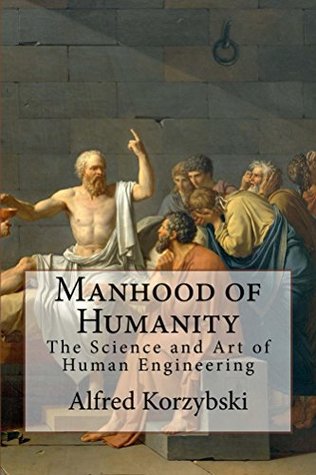 “Manhood of Humanity –The Science and Art of Human Engineering” 


Ralph Kenyon: “Fallacies” 2

AK: On this inherently human level of interdependence, 
time-binding leads inevitably to feelings of responsibility, 
duty toward others and the future, 
and therefore to ethics, morals, and similar social and/or socio-cultural reactions.

RK: Here Korzybski commits the naturalistic fallacy.  
He is projecting his own long frustrated longing for peace in a world with no wars.
Korzybsk is going from "is" (his abstracted description) 
to "ought" (in this case his long frustrated hatred of war)

Studies have supported kinship altruism (behaviour that appears to be "altruistic" 
correlates with a survival advantage to the genes in the pool of related individuals), 
but otherwise the studies were ambiguous or conflicting.

Time-binding, also facilitates all the negative human actions, beliefs, and behaviours.
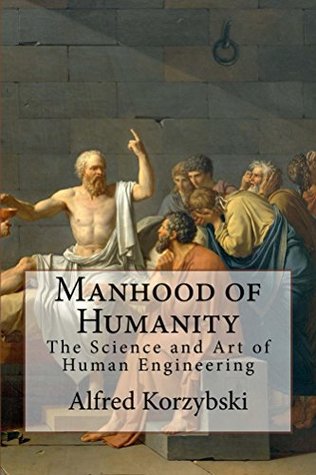 “Manhood of Humanity –The Science and Art of Human Engineering” 



Ralph Kenyon: “Fallacies” 3

AK: In the time-binding orientation I took those characteristics for granted 
as the empirical end-products of the functioning of the healthy human nervous system.

RK: He has swallowed his own fallacy, succumbed to his own propaganda, hoisting himself by his own petard. 

The use of this fallacy and the constant and continued repetition as a "science of man" becomes a broken record with a broken message.
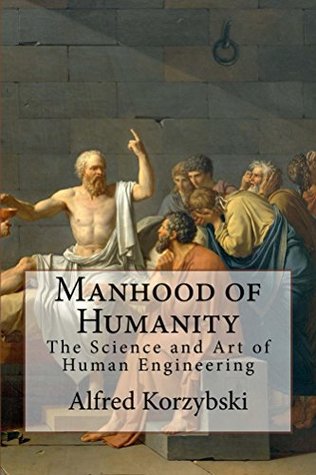 “Manhood of Humanity –The Science and Art of Human Engineering” 



Ralph Kenyon: “Fallacies” 4

AK: It was a fundamental error of the old evaluations to postulate `human nature’ 
as `evil'. `Human nature' depends to a large extent on the character of our creeds or rationalizations, etc., for these ultimately build up our socio-cultural and other environments.

RK: He's misrepresenting multiple views. 
Humans have been described as "moral" by religions, 
as "evil" in the characterization of the evolutionists by the religious 
and as “amoral” by relativists, as well as simply relativists. 

But we can agree with him that human "behaviour" depends on these things. 
We can't know what "human nature" means, because if we thought we did, we would have a model that would be either scientific (and testable) or not scientific (a matter of faith). 

Korzybski seems to ignore the value systems which deny that man is "evil".  Well, presenting half the story (lying by omission) is part of propaganda, salesmanship, competition with other views.
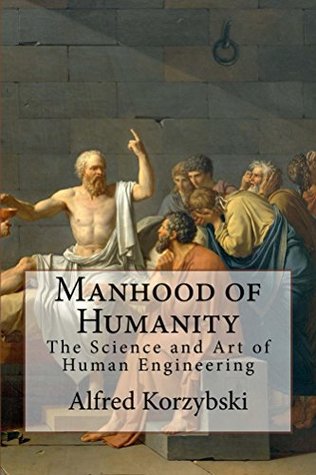 “Manhood of Humanity –The Science and Art of Human Engineering” 



Ralph Kenyon: “Fallacies” 5

AK: With a time-binding consciousness, our criteria of values, and so behaviour, 
are based on the study of human potentialities, not on statistical averages
drawn from primitive and/or un-sane semantic (evaluational) reactions which are on record.

RK: Often enough values are determined by behaviour, the reverse of Korzybski's order; 
however, values do not follow from the description of humans as time-binders, 
so consciousness that we bind time, and how we bind time, has no bearing on what is valued, other than as it facilitates our survival.
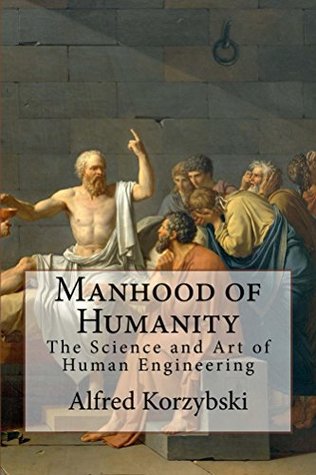 “Manhood of Humanity –The Science and Art of Human Engineering” 




Ralph Kenyon: “Fallacies” 6

AK: Instead of studying elementalistic `thinking', `feeling', `intellect, `emotion', etc., 
a misguiding approach implying the inherited archaic, artificial, divisions or schizophrenic splits of human characteristics which actually cannot be split, 
I investigated functionally and therefore non-elementalistically the psycho-biological mechanisms of time-binding-how they work.

RK: This what we call psychobabble. 
The notion of elementalism, defined as "split[ting] ... characteristics which actually cannot be split."  All the words we use abstract some characteristics, which we wish to examine both as differentiated from their context as well as in relation to other abstractions in the concept.  Calling the use of a word an "elementalism" suggest that we should not use the word or talk about the characteristic.  Where would we be if we could not talk about hydrogen and oxygen separately because they were "elementalism", and we were forced to speak only of water?
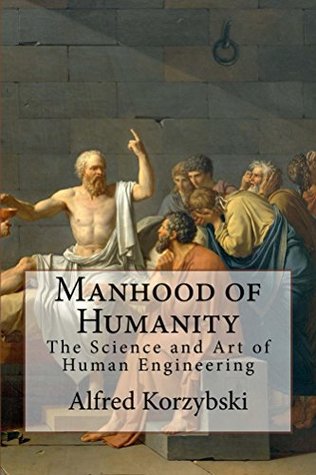 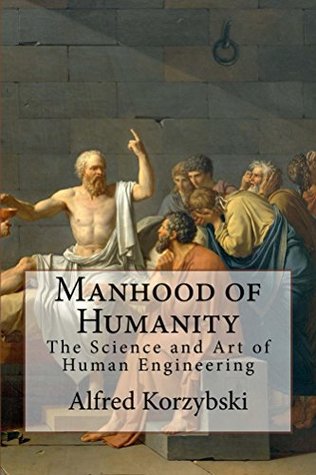 “Manhood of Humanity –The Science and Art of Human Engineering” 




Ralph Kenyon: “Fallacies” 7

AK: Instead of studying elementalistic `thinking', `feeling', `intellect, `emotion', etc., 
a misguiding approach implying the inherited archaic, artificial, divisions or schizophrenic splits of human characteristics which actually cannot be split, 
I investigated functionally and therefore non-elementalistically the psycho-biological mechanisms of time-binding-how they work.

RK:
“Manhood of Humanity –The Science and Art of Human Engineering” 


Kodish's Free online edition of “Korzybski Biography“ -1

See Ch 20: “Manhood of Humanity”
http://korzybskifiles.blogspot.com/2014/06/korzybski-biography-free-online-edition.html

The main formulation of what would become Alfred’s first published book, “M of H” (1921),
had popped up in his sleep. 

But it had resulted from years of reading, contemplating and internal struggle. 

‘Man’ - a term which Korzybski used in the accepted 1920s 
sense as equivalent to all humankind, i.e., men, women, and children—
constitutes the “binding time” class of life. 

In the final published version, perhaps under the influence of native English-speaking editors, 
he changed the term to “time-binding”.
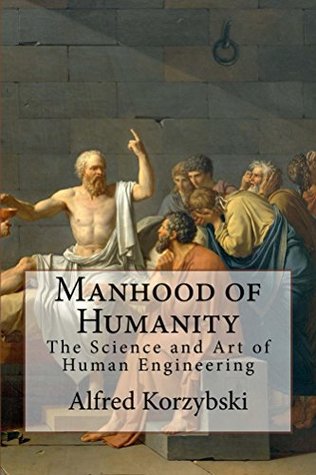 “Manhood of Humanity –The Science and Art of Human Engineering” 


Kodish's Free online edition of “Korzybski Biography“ -2

And … (P131)

http://korzybskifiles.blogspot.com/2014/09/chapter-16-binding-time-part-7.html

For both him and Mira, the book provided a kind of ‘spiritual’ satisfaction as well. 

With the formulation of time-binding, he had found some resolution for the questions 
that had been plaguing him for so long. 

By helping people to become more conscious and better time-binders, he might be able to encourage the kind of culture that could prevent future, more devastating wars. 

In addition, despite some of the manuscript’s stylistic clumsiness, he felt happy about his writing. 

In places he had managed to combine a degree of rigor with a simplicity of expression that pleased him.
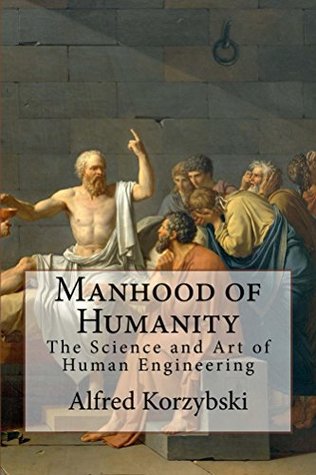 “Manhood of Humanity –The Science and Art of Human Engineering” 


Kodish's Free online edition of “Korzybski Biography“ -3

And re time binding:

Clearly, the main factors that entered into Korzybski’s formulation of time-binding 
had been recognised by many others before him. 

Granted, he stood on their shoulders. Still Korzybski’s formulation of time-binding did something new: 
It brought together the various related factors that others had previously noted, 
under one unifying, functional formulation and term. 

Making time-binding the distinguishing feature of the human class of life 
gave the phenomenon a greater significance. 

It seemed to him that his new definition, with these accompanying aspects, 
constituted a proper starting point for an applied science of humanity – 
a new art and science of human engineering.
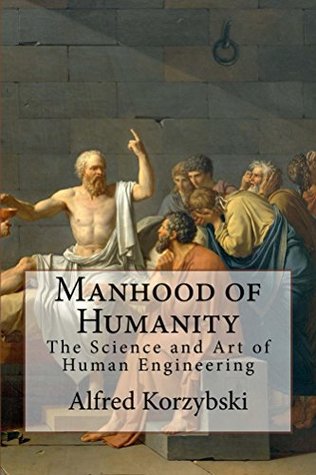 “Manhood of Humanity –The Science and Art of Human Engineering”
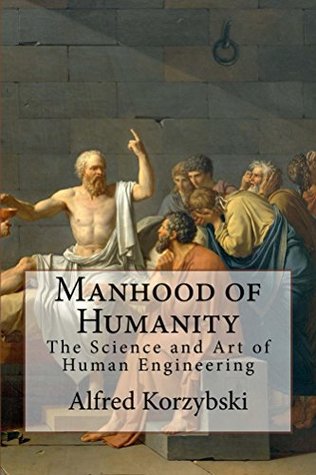 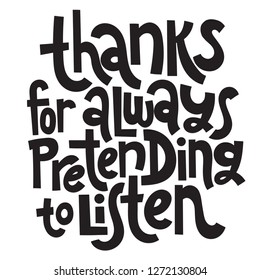 “Manhood of Humanity –The Science and Art of Human Engineering” 




RJ references


Gutenberg full copy pdf
https://www.gutenberg.org/files/25457/25457-pdf.pdf


Different formats available:
Manhood of Humanity. by Alfred Korzybski


Also:

Read Download Manhood Of Humanity PDF – PDF Download
Read Online Manhood Of Humanity and Download Manhood Of Humanity book full in PDF formats.

https://www.goodreads.com/work/quotes/105797-manhood-of-humanity
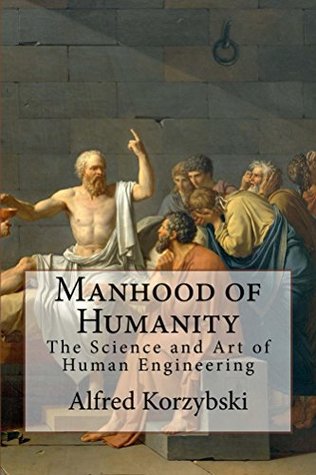